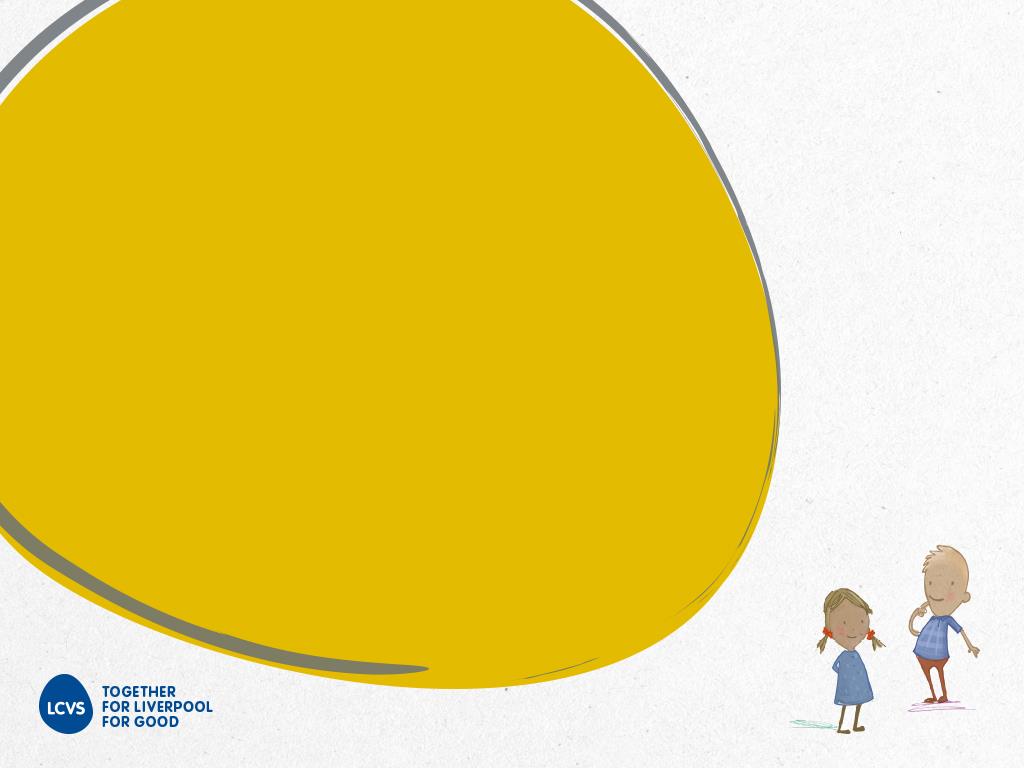 LCVS Briefing Event: Innovation in Communities Fund



 Thursday 16th December 2021
The Innovation in Communities FundKey Information
£500,000 grant programme 
Funded by the CRF with some match funding from LCVS
Grants available from £500-£7,500 
75-80 grants made
COP meetings will run alongside fund
A 3 month grant spend period
Timescales
16th December 2021 Grants programme open for applications
21st January 2022 Application deadline
w/c 14th February 2022 Successful applicants notified
1st March – 31st May 2022 Project delivery window
10th June 2022 Deadline for evaluation reports/ monitoring evidence
Areas of Interest
The fund will support communities to:

Improve places and spaces
Support people into employment
Improving places and spaces
Improving green spaces/preserving assets e.g. Improvements to natural environments within urban areas
Net-Zero/local energy projects-feasibility studies into green-viability/clean-energy projects
Culture-led regeneration – Using culture to attract people to places (may include feasibility studies or direct project delivery).
Supporting people into employment
Practical activities -supporting journeys towards employment
Removing barriers to employment- may include long-term issues
Basic skills development- training/mentoring opportunities to improve prospects.
What the funding can be used for
Core, running and project delivery costs
Smaller proportion of capital costs – £500 with some flexibility for Environmental projects
May prioritise innovative projects 
Can be existing or new work
Can test new ideas
To be eligible you will need to…
Be a constituted not-for-profit organisation
Be based in Liverpool, and operating for the benefit of Liverpool residents
Have min. three directors if a Community Interest Company
Have an organisation bank account with two or more unrelated signatories
Be able to provide annual accounts or an income and expenditure breakdown for the past 12 months 
Provide other relevant supporting information e.g. policies
Exclusions
Statutory bodies
Individuals, or organisations applying on behalf of individuals
Organisations located outside of Liverpool 
Profit making organisations
Statutory bodies
Medical research
Animal charities/non-profits
The promotion of religious or political views
The promotion of philanthropy and endowment appeals
Retrospective funding: costs that have already been incurred
Applying
Must be via our LCVS online portal – www.lcvs.org.uk/grants 
Word limits apply 
We want to know who, what, where, when, why
Link your project to the aims of the fund
What LCVS needs to report back on
Application process
Applications submitted by 5pm 21st January 2022
Assessment and follow up if necessary
Grants committee will make decisions early February 
Decisions w/c 14th Feb
Standard terms and conditions
Project start by 1st March 
Monitoring forms sent mid May
Monitoring- what to expect
In addition to usual monitoring data: 
Frequency of service user engagement
A review of output achievements against targets
How many people have you worked with/benefitted? (unique individuals)
Confirmation of actual spend against application budget (please note, evidence of expenditure may be requested)
Additional/wider impacts
Supporting information
Constitution/set of rules
Latest annual accounts or income expenditure statement for last 12 months
Evidence of active/suitable insurance
A recent bank statement or confirmation from a non-profit willing to accept funds 
Safeguarding policy
Health and safety policy 
*  Environmental policy (or we can help you to develop one)
How LCVS can help
Application/criteria support by telephone/ email/zoom 
Policy review/development
Project monitoring/evaluation support
Identifying other funders
For more help	…
www.LCVS.org.uk

info@lcvs.org.uk 

0151 227 5177